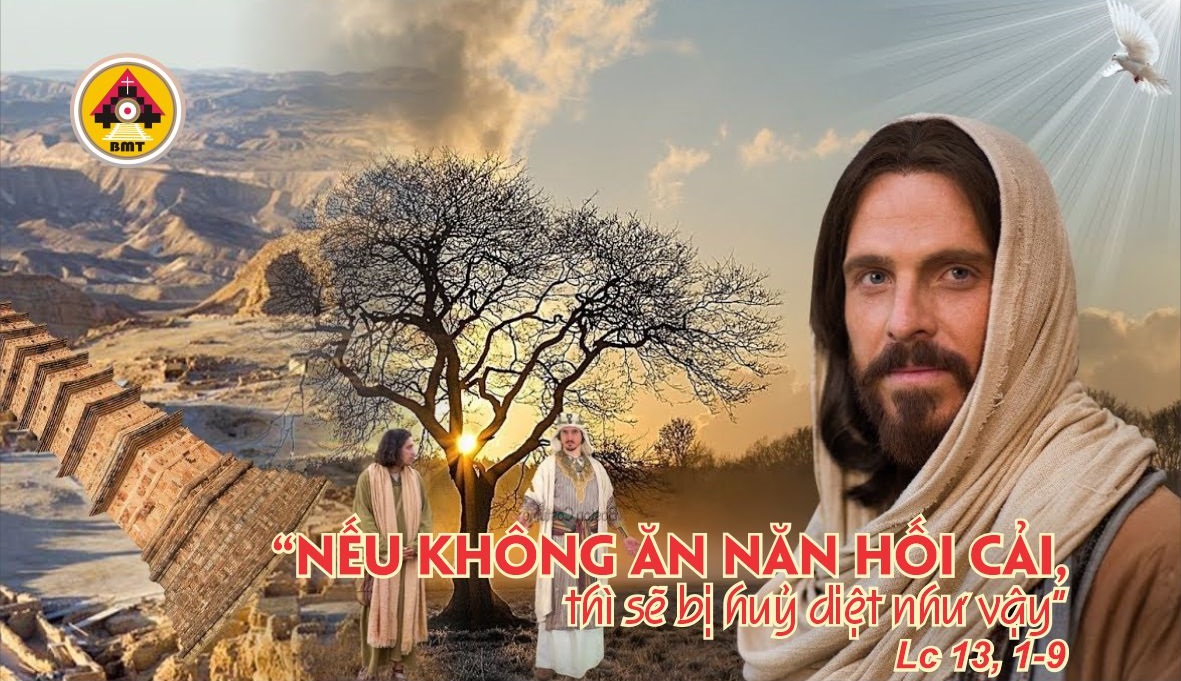 CHÚA NHẬT III MÙA CHAY - C
Ca Nhập Lễ
Mắt tôi luôn hướng nhìn về Chúa, vì chính Người gỡ chân tôi khỏi lưới dò. Xin Chúa đoái nhìn và thương xót tôi, vì tôi cô đơn và thân tôi đau khổ.
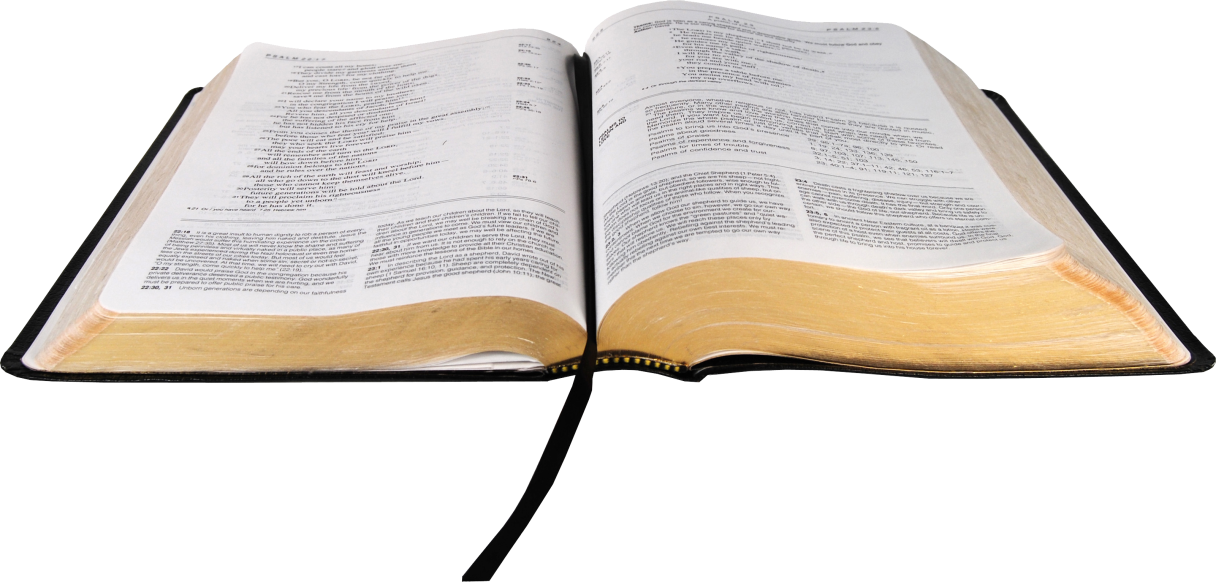 Bài đọc 1:   Xh 3, 1-8a. 13-15
Trích sách Xuất Hành.
“Ðấng hiện hữu sai tôi đến với anh em”.
ĐÁP CA:
Tv 102, 1-2. 3-4. 6-7. 8 và 11
Ðáp: Chúa là Ðấng từ bi và hay thương xót (c. 8a).
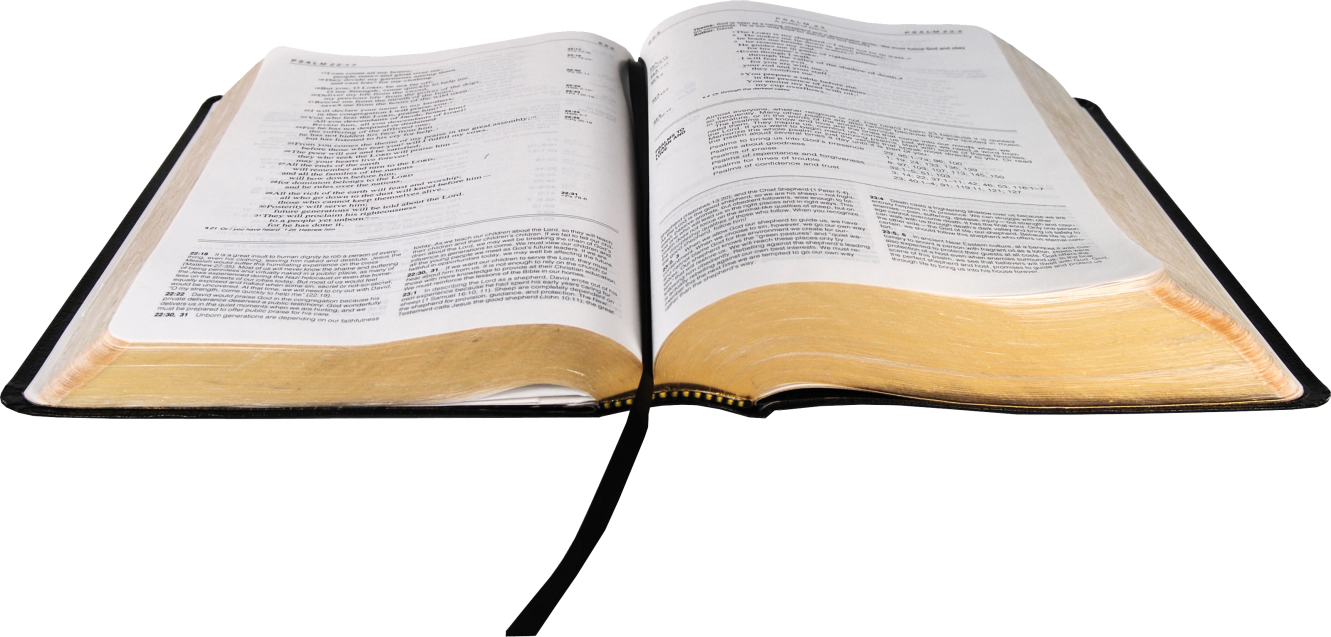 Bài đọc 2 1 Cr 10, 1-6. 10-12 
“Ðời sống dân chúng đối với Môsê trong hoang địa được viết ra để răn bảo chúng ta”.
Câu Xướng Trước Phúc Âm:
Này là lúc thuận tiện, này là ngày cứu độ.
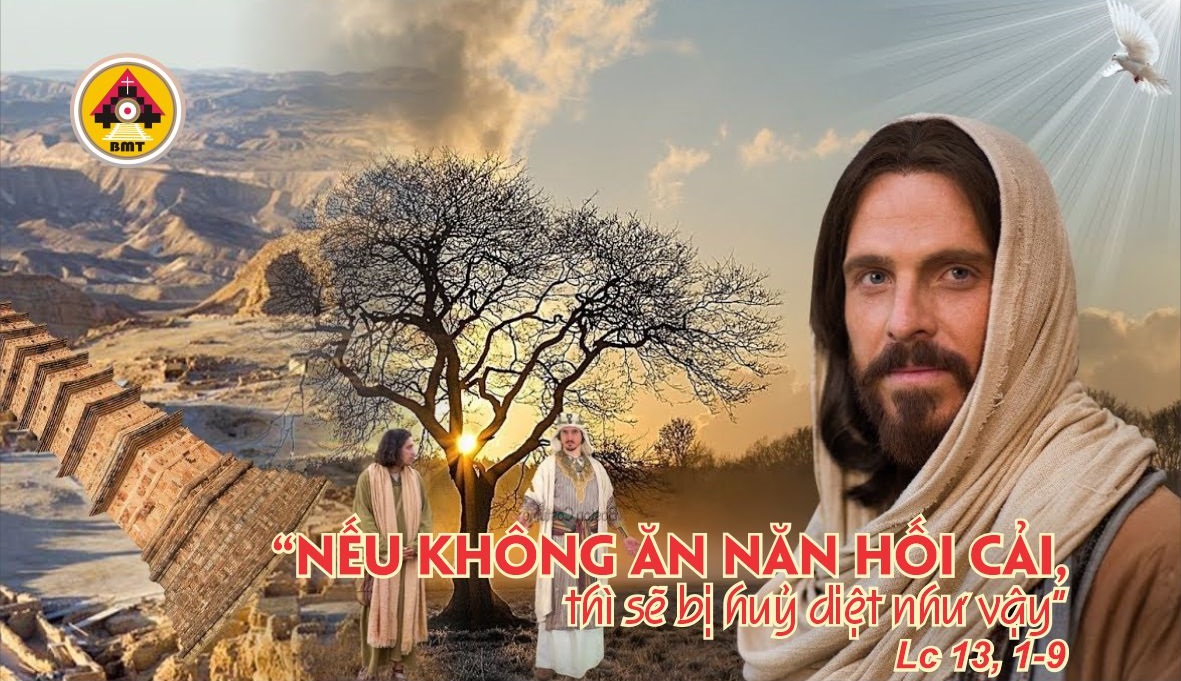 Phúc Âm: Lc 13, 1-9
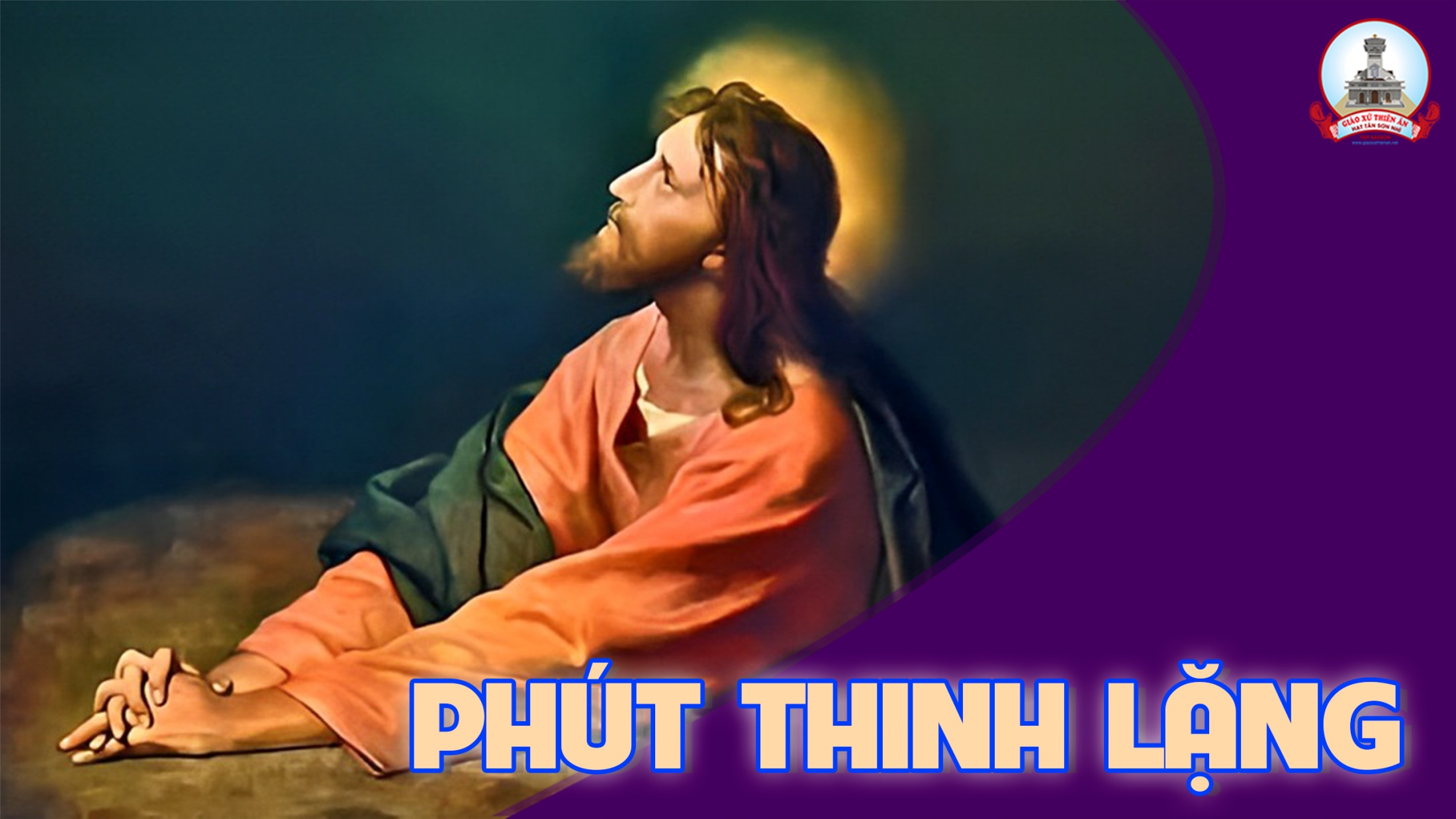 KINH TIN KÍNH
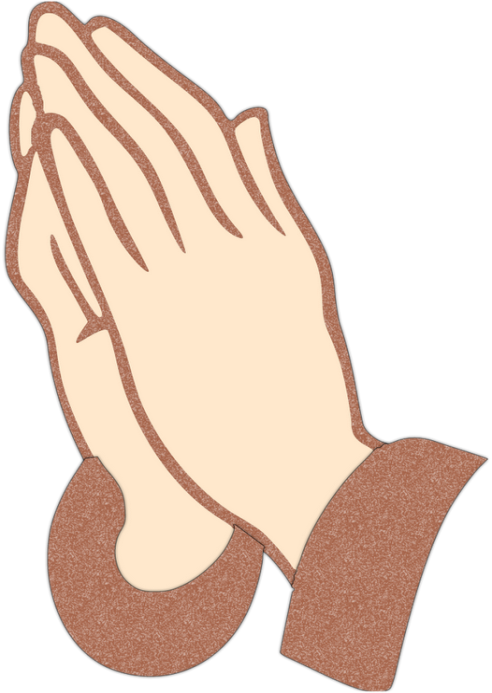 LỜI NGUYỆN TÍN HỮU
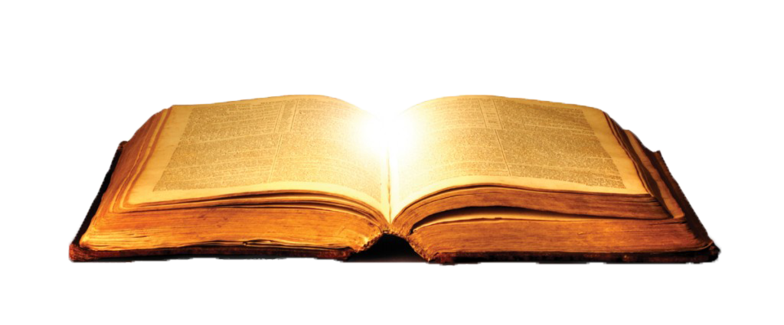 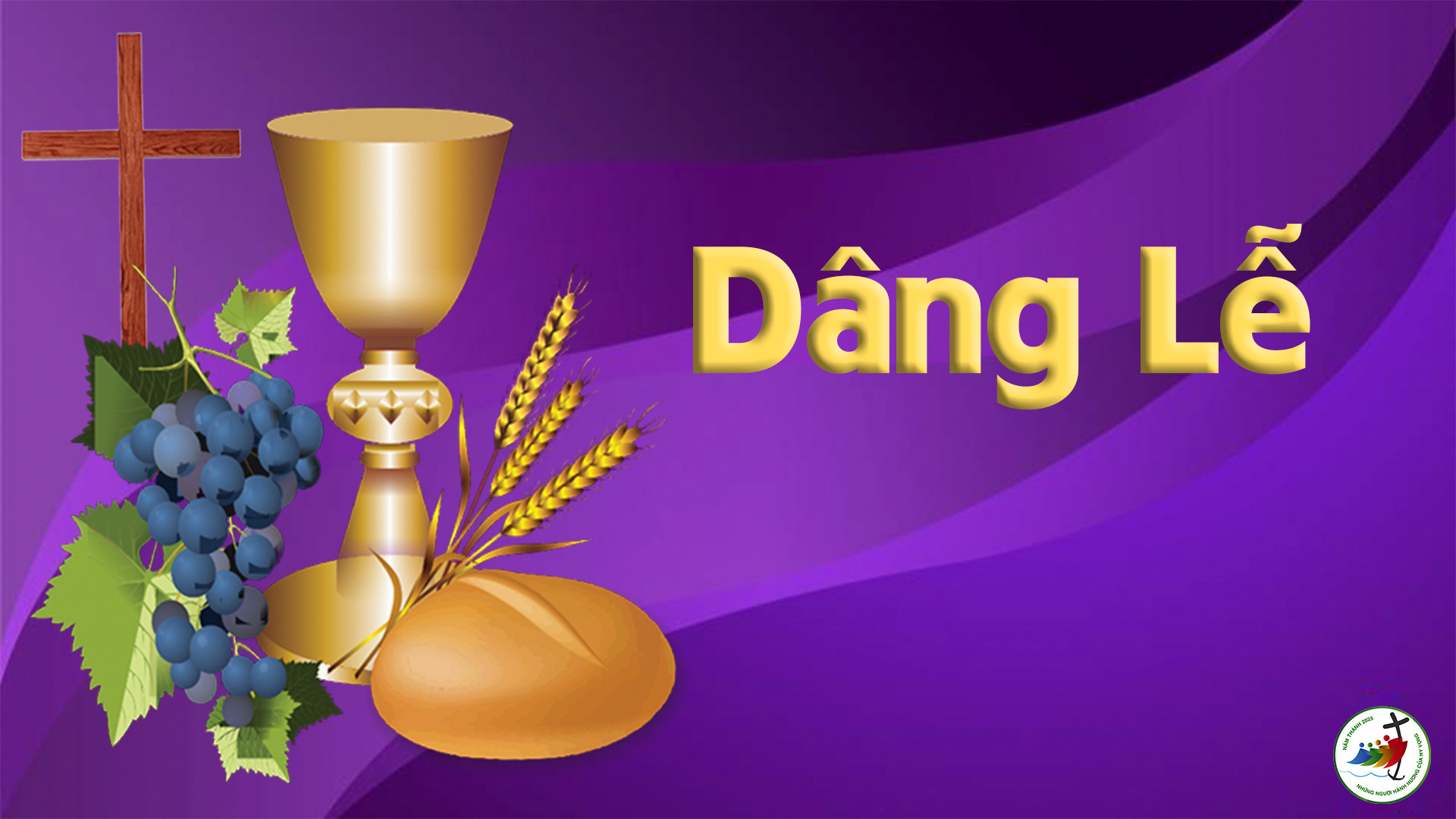 Ca Hiệp Lễ
Đến chim sẻ còn kiếm được nhà, và chim nhạn tìm ra tổ ấm để làm nơi ấp ủ con mình cạnh bàn thờ Chúa, lạy Chúa thiên binh, ôi Đại Vương và Thiên Chúa của con: Phúc cho ai ngụ nơi nhà Chúa, họ sẽ ngợi khen Chúa đến muôn đời.
Ca Kết Lễ
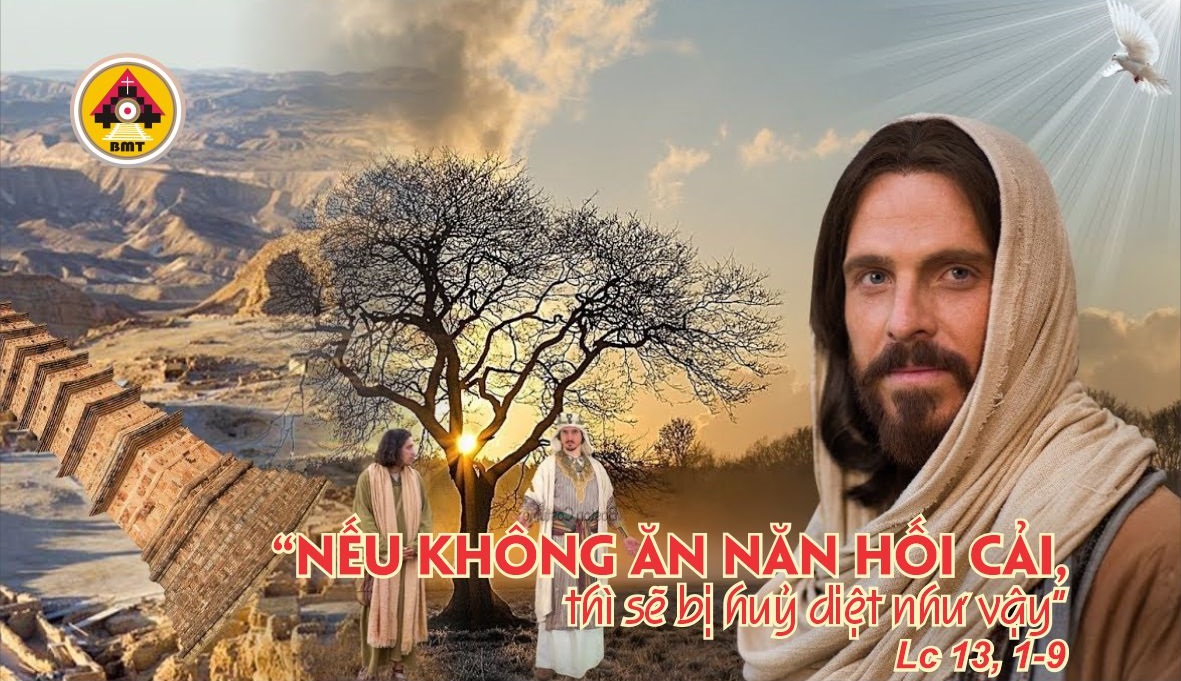 CHÚA NHẬT III MÙA CHAY - C